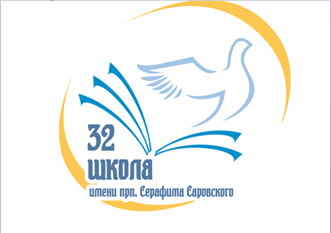 Наставнический  проект
«Учимся вместе»
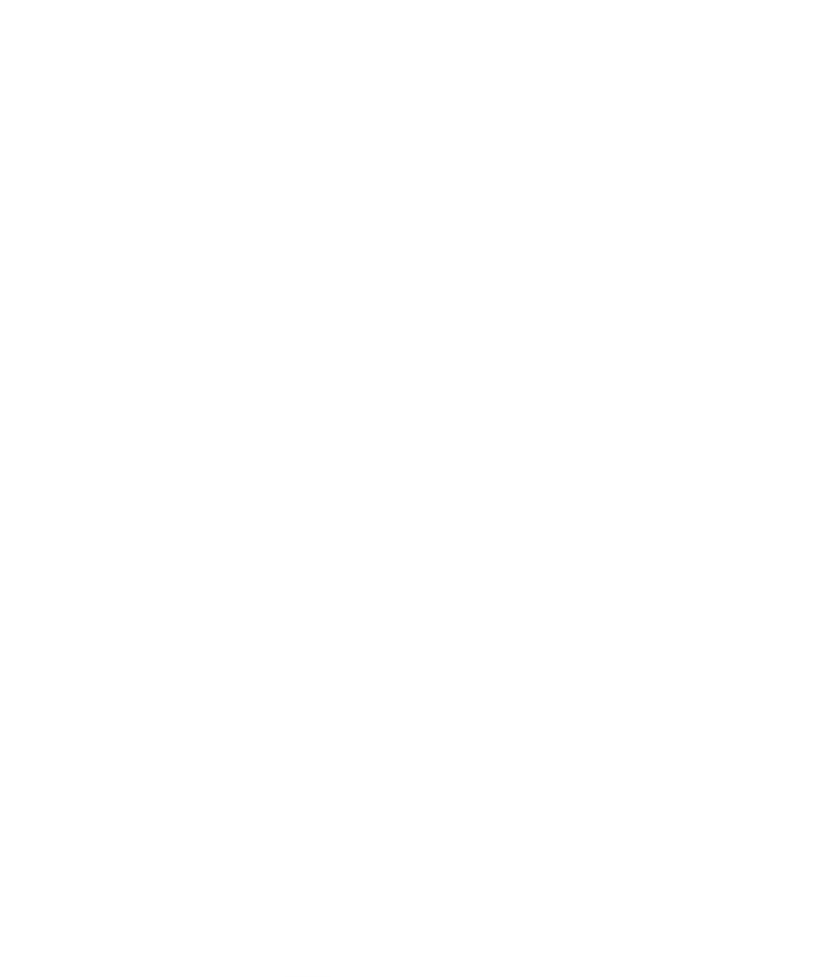 Авторы:
МБОУ «Школа № 32 
им.прп. Серафима Саровского»
Мелехова В.Ю., зам. директора 
Каменева М.Н., зам. директора
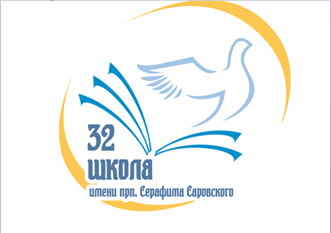 КРАТКАЯ СПРАВКА ОБ Образовательной Организации

Управленческий проект 
по развитию личностно-развивающей среды 
«Помня историю, созидаем будущее»

Педагогический проект 
по развитию личностного потенциала
 «Школа Успеха»

Целевая группа – учителя, обучающиеся , родители  (законные представители)
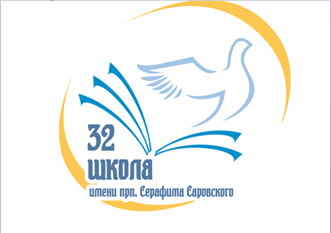 КЛЮЧЕВАЯ ПРОБЛЕМА ПРОЕКТА
В основе проекта предполагается реализация разных моделей наставничества через формирование творческого потенциала личности всех участников образовательного процесса.
Проблема:
разработка программы корпоративной системы наставничества
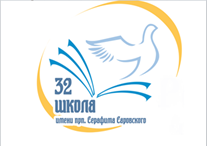 Направление наставнического проекта:
формирование культуры наставничества через организацию мероприятий, проведения обучающих семинаров или
внутренних форумов
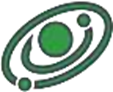 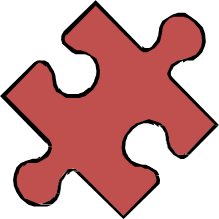 Основная идея:
создание методической лаборатории, способствующей развитию личностного потенциала и формированию 4К компетенций
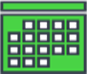 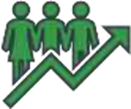 Целевая группа:
руководители МО, педагоги-наставники, обучающиеся психолого-педагогических классов
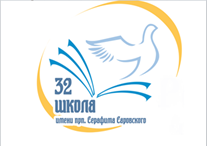 ЦЕЛЬ И ЗАДАЧИ ПРОЕКТА
Цель: 
создание личностно-развивающей среды для развития личностного потенциала участников образовательных отношений в условиях реализации моделей наставничества.
Задачи:
- организовать работу ПОС
- создать методическую лабораторию по организации и проведению творческих мастерских, коллективно-творческих дел, фестивалей с целевой группы
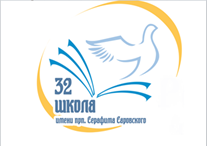 ЭТАПЫ ПРОЕКТА
Подготовительный:
Создание ПОС (определение
педагогов, обладающих нужными качествами для реализации проекта)
Практический:
проведение мероприятий с использованием технологий ПРЛП: консультации, круглые столы, методические дни и т.д.
Заключительный: разработка
программы формирования
корпоративной культуры в общеобразовательном учреждении
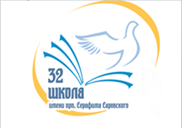 ЗНАЧИМЫЕ МЕРОПРИЯТИЯ ПРОЕКТА
В соответствии с направлениями работы
а) развитие личностного потенциала, 
б) формирование 4К-компетенций,
в) персонализированное обучение.
Заседание МО
Методический совет
Педагогический совет
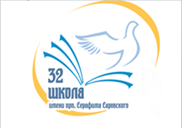 Риски и Способы их минимизации
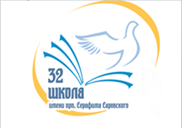 Результаты проекта и Способы их ДОСТИЖЕНИЯ
Форсайт-сессия «Лаборатория Инноваций»
Форсайт-сессия - площадка обмена мнениями и создания стратегических инициатив, в ходе которой происходит процесс определения позиции заинтересованных лиц по отношению к общему для них будущему.
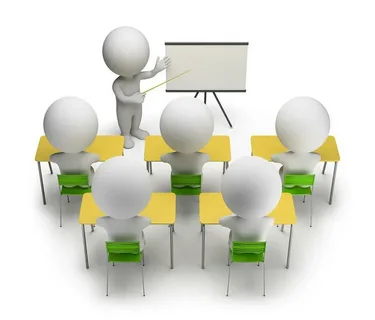 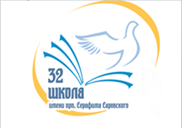 ПРЕДСТАВЛЕНИЕ РЕЗУЛЬТАТОВ ПРОЕКТА
В работе методических объединений: круглый стол «Мой опыт в наставничестве»
На педагогическом совете: творческая лаборатория «Педагог нового поколения»
На муниципальном (региональном) уровне: форсайт-сессия «Лаборатория инноваций»
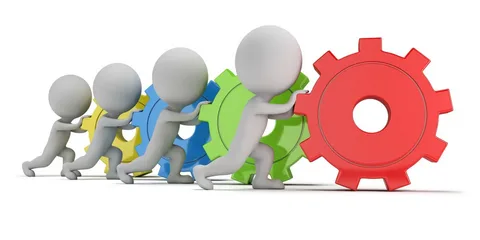